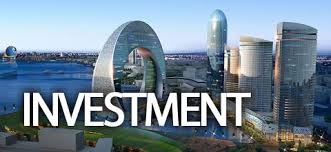 DR. HERMAN S. MBA
Magister MANAJEMEN

Universitas Komputer Indonesia
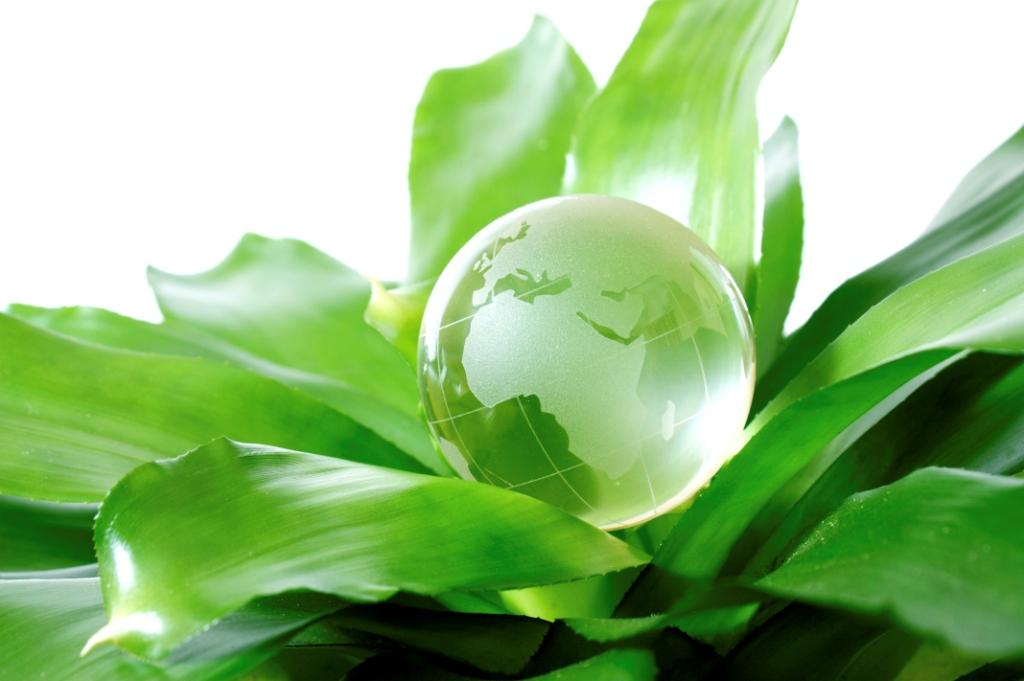 Sumber bacaan
Hirschey M., Nofsinger, J., Investment: Analysis  and Behaviour, Mc. Graw Hill, 2008.
Jones P., Charles, Investments:Principles and Concepts, 12th Ed., John Willey & Sons, 2014.
Khoo, A.,Secret of Self Made Millionaires, Gramedia, Jakarta, 2015.
Kiyosaki, R., & Lechter, S.L., Rich Dad’s Guide to Investing, , Harper, 2000.
Friedson, M.S., How to Be  a Billionaire, John Willey & Sons, 2000.
Manurung, A.H., Wealth Management,: Menuju Kebebasan Finansial, Kompas Media Nusantara, 2008.
Stanley, T..J., The Millionaire Mind, Zaituna Ufuk Abadi, 2015.P
Silver, M., Passion, Profit & Power.
Waringin, T.D., Financial Revolution, Gramedia Pustaka, 2006.
FAKTA
3 dari sepuluh rumah tangga Amerika memiliki kekayaan bersih negative.
60% miliarder tidak pernah menerima warisan satu dolarpun.
Hanya 1 dari sepuluh miliarder mewarisi lebih dari 10% kekayaan yang dimilikinya.
Hanya 12% miliarder menyatakan “keberuntungan” sangat penting, 57% menyatakan “kedisiplinan” sangat penting, 47% menyatakan” bekerja lebih keras dari kebanyakan orang”.
 (Hasil survey Thomas Stanley Ph.D dalam The Millionaire Mind)
FAKTA
Lima puluh persen uang beredar di dunia dikuasai oleh…..% orang.
Sembilan puluh persen uang beredar di dunia dikuasai oleh ….% orang.

(Marshal Silver dalam buku Passion, Profit & Power)
USIA > 65 TAHUN DI NEGARA MAJU
63% Hidup dari Santunan Orang Lain
27% Meninggal
5% Kerja untuk Hidup
4% Nyaman
1% Kaya 
Bagaimana dengan Kita Saat Pensiun (55 Tahun)?
DISTRIBUSI SIMPANAN BERDASARKAN SEGMEN NOMINAL (INDONESIA – LPS DES 2012)
DISTRIBUSI SIMPANAN BERDASARKAN SEGMEN NOMINAL (INDONESIA – WWW.LPS.GO.ID - MEI 2016)
Robert Kiyosaki’s CASH FLOW DIAGRAM
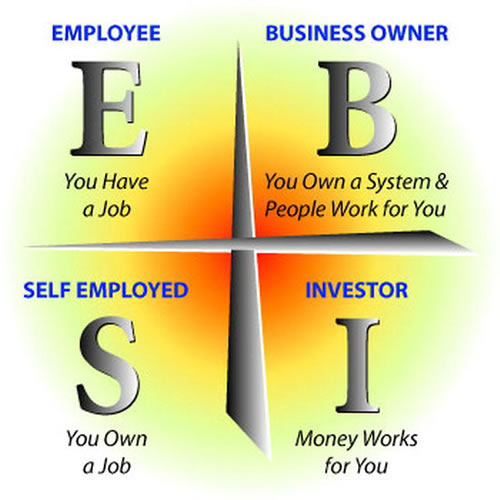 7 TINGKAT INVESTOR(John Burley / Robert Kiyosaki)
Tingkat 0: mereka yang tidak punya uang untuk diinvestasikan.
Tingkat 1: Peminjam
Tingkat 2: Penabung
Tingkat 3: Investor “pandai” (tidak mau repot/ sinis/penjudi)
Tingkat 4: Investor jangka panjang
Tingkat 5: Investor canggih
Tingkat 6: Kapitalis
Bukan berapa besar penghasilan anda sebulan tetapi berapa besar dari penghasilan kita yang dapat disisihkan untuk diinvestasikan
KESALAHAN MITOS TENTANG UANG
Building Wealth over Time
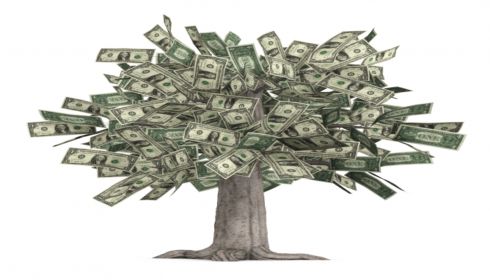 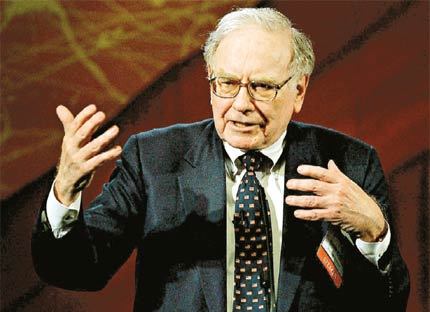 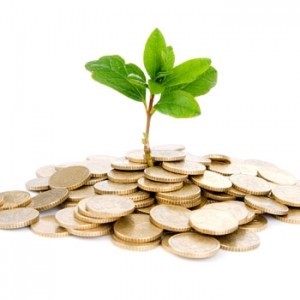 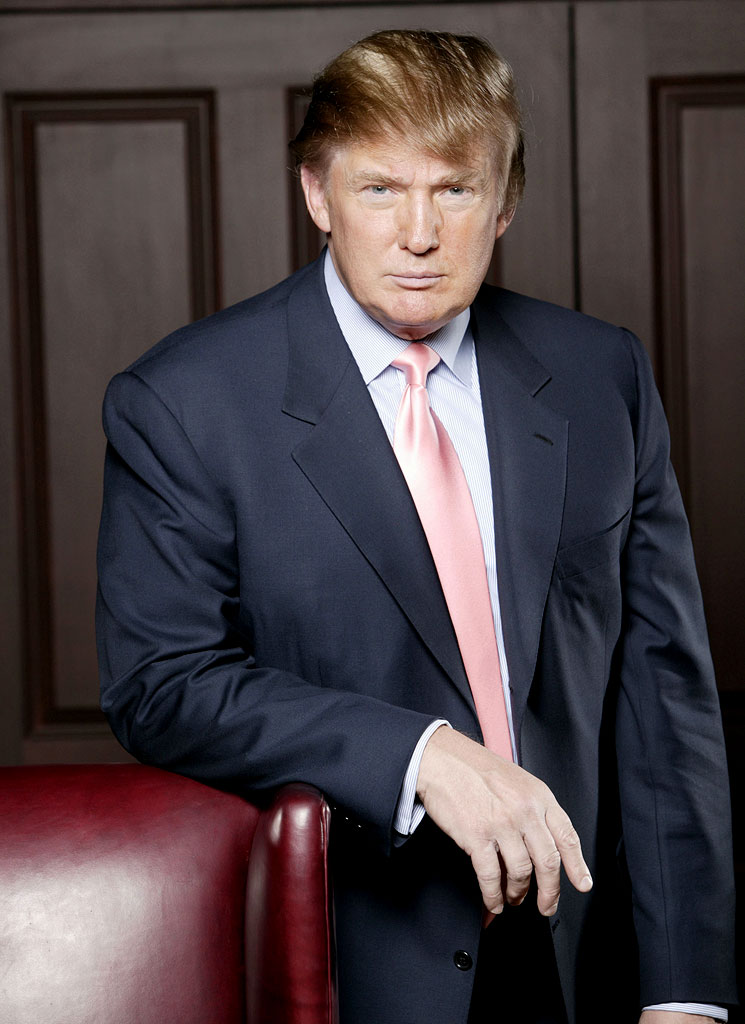 SUCESSFULL INVESTOR
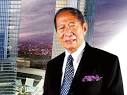 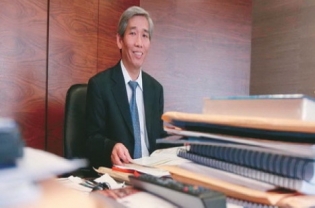 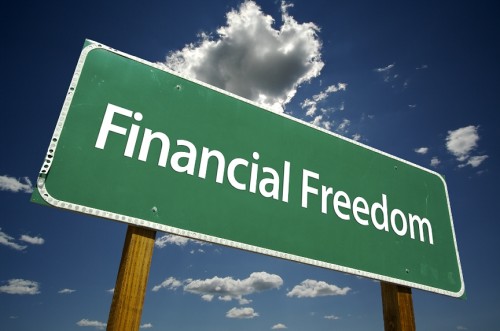 INVESTMENT GOAL
KAPAN MULAI INVESTASI ???
Start As Soon As Possible …
KAPAN MULAI INVESTASI ???
WILL YOU BE A bILlIONAIRE?
MENUJU SATU MILIAR
LANGKAH MENUJU BEBAS FINANSIAL
Pola Pikir
Tujuan Finansial yang jelas
Membuat Rencana Finansial
Tingkatkan Pendapatan, Kurangi Biaya
Lindungi Kekayaan Anda
TUGAS I
Tuliskan ‘belief’ yang melekat pada diri saudara.
Buatlah goal yang anda ingin capai dalam jangka waktu 2 tahun, 5 tahun, 10 tahun, 20 tahun dan 30 tahun sejak hari ini.
Buatlah rencana tindakan dari masing-masing goal tersebut.
Bacakan belief, goal, dan rencana tindakan saudara di kelas serta upload pada kuliah online.
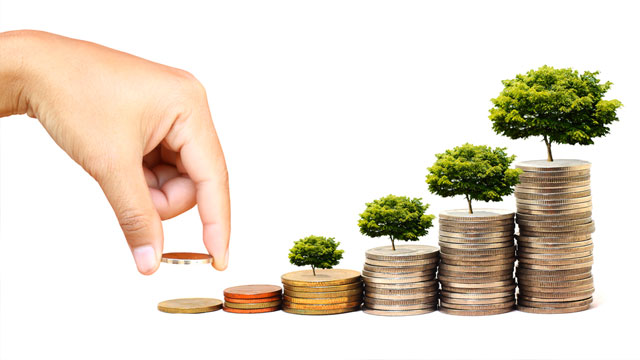 Terimakasih....